XUNDL-ENSDF-NDS Overview
Libby McCutchan
National Nuclear Data Center
Brookhaven National Laboratory, NY USA
XUNDL
eXperimental Unevaluated Nuclear Data List
Critical compilation of recent nuclear structure publications
Continues to run smoothly
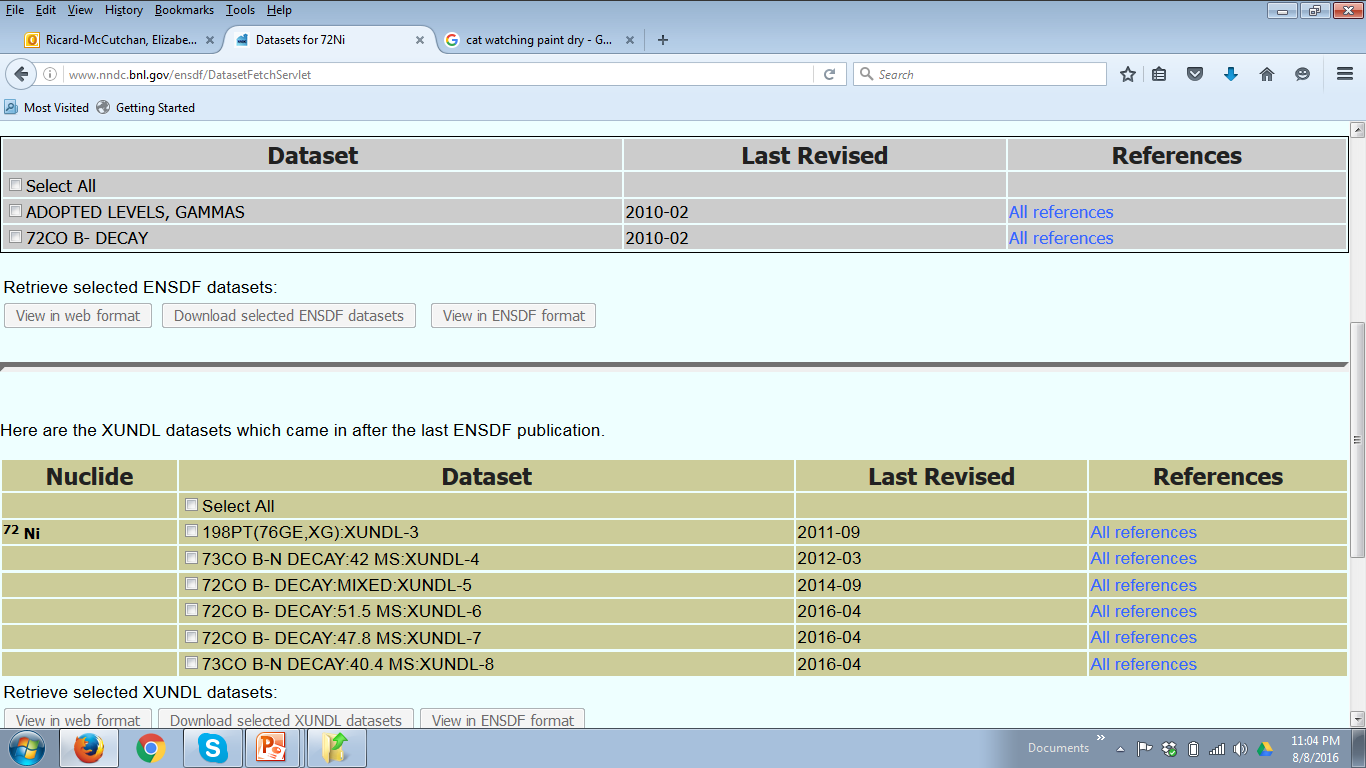 ENSDF Search for 72Ni
XUNDL statistics
Compiled 710 datasets from 310 papers
   (FY16 was 550 datasets from 289 papers)
300 papers per year is reasonable estimate for effort assessment
Full database is 7605 datasets for 2542 nuclides
* Most of international contributions from Trieste WS split 50/50 with McMaster
XUNDL Productivity
Most contribute 0.1 -0.2 FTE, so 0.1 FTE is convenient unit
Presented last year at NDAC

Still a wide range of productivity

Given ENSDF metrics, it may be wise to restructure
XUNDL Developments
G. Gurdal no longer under contract

Despite many attempts, contract for C. Chiara did not materialize

Please be more receptive to compiling for XUNDL in your mass region

Potentially some progress with PRC
ENSDF
Evaluated Nuclear Structure Data File
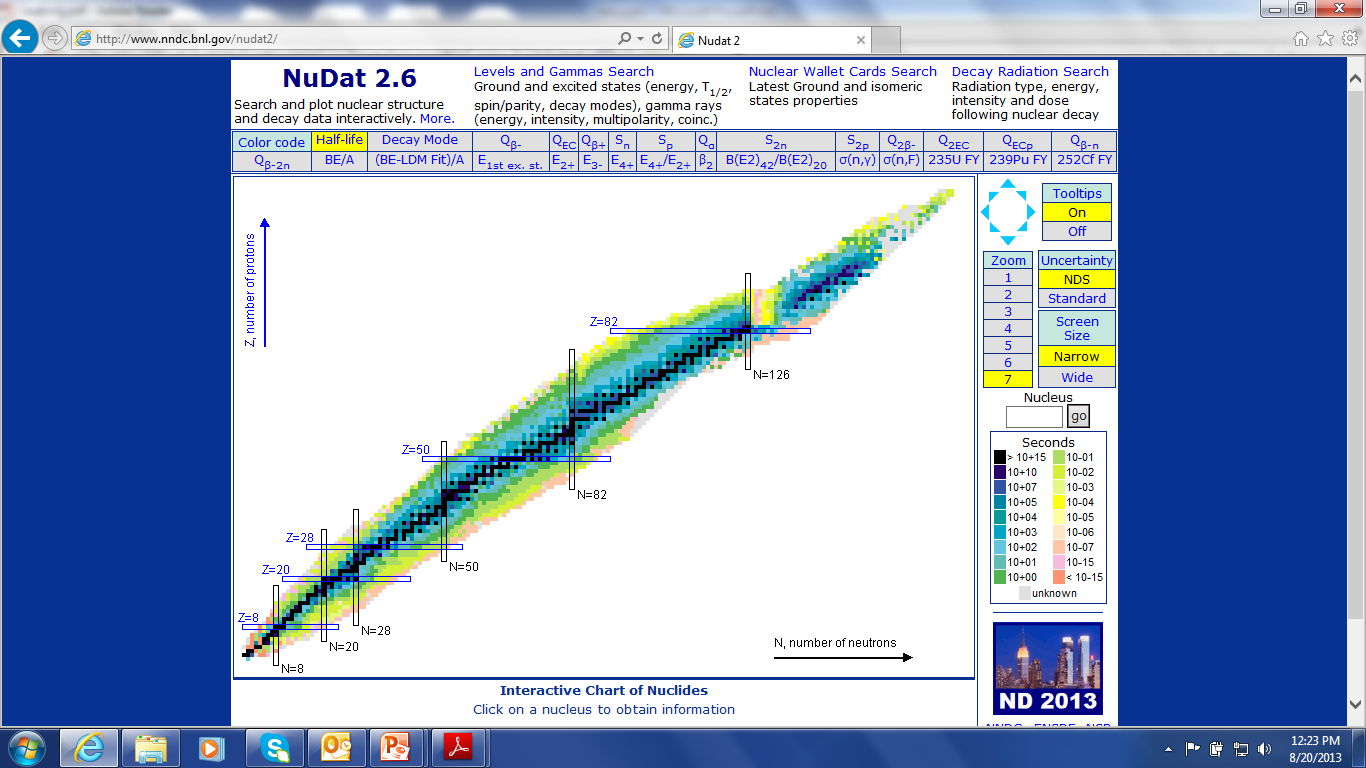 3,325 nuclides
18782 datasets
ENSDF statistics
Evaluated 237 nuclides,  11 mass chains
(FY15 was 220 nuclides, 12 mass chains)
*Trieste mass chain included as individual nuclides
** One additional review by E. Browne while under NNDC contract
ENSDF Productivity
Average contribution to ENDSF evaluations is 0.5 FTE
Presented last year at NDAC

Still a wide range of productivity

Reiterate statement from USNDP 2016
Per 0.5 FTE, 1 “medium” sized mass chain (or ~15 nuclides and 1,000 levels is feasible)
ENSDF Looking Forward
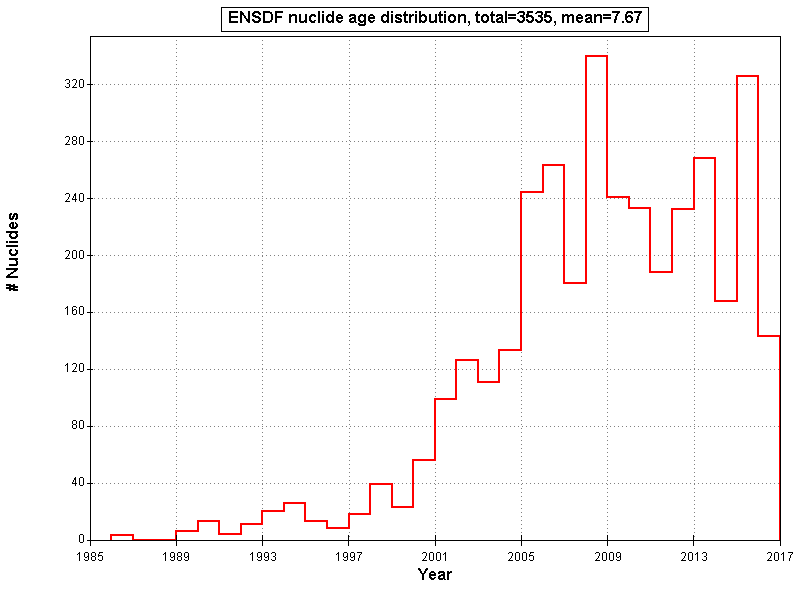 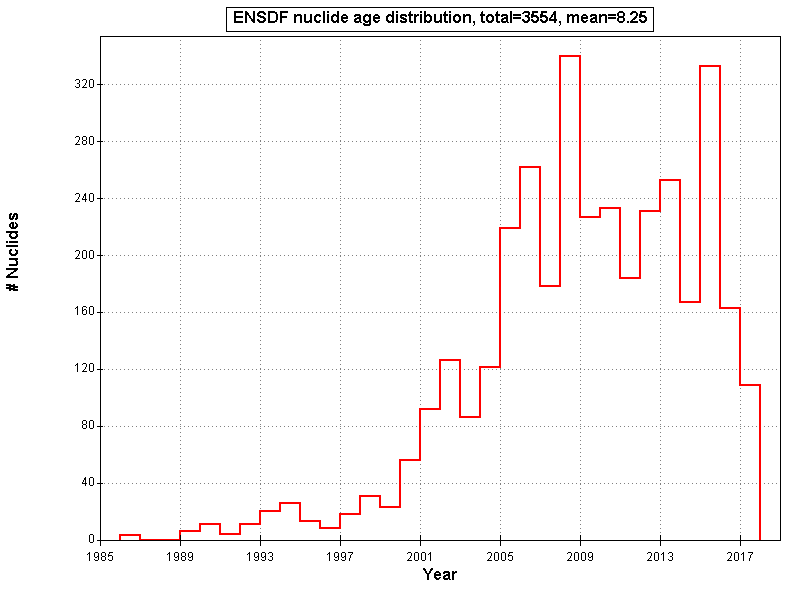 December 2016
Average 7.7 years
Yesterday
Average 8.3 years
ENSDF Major Development
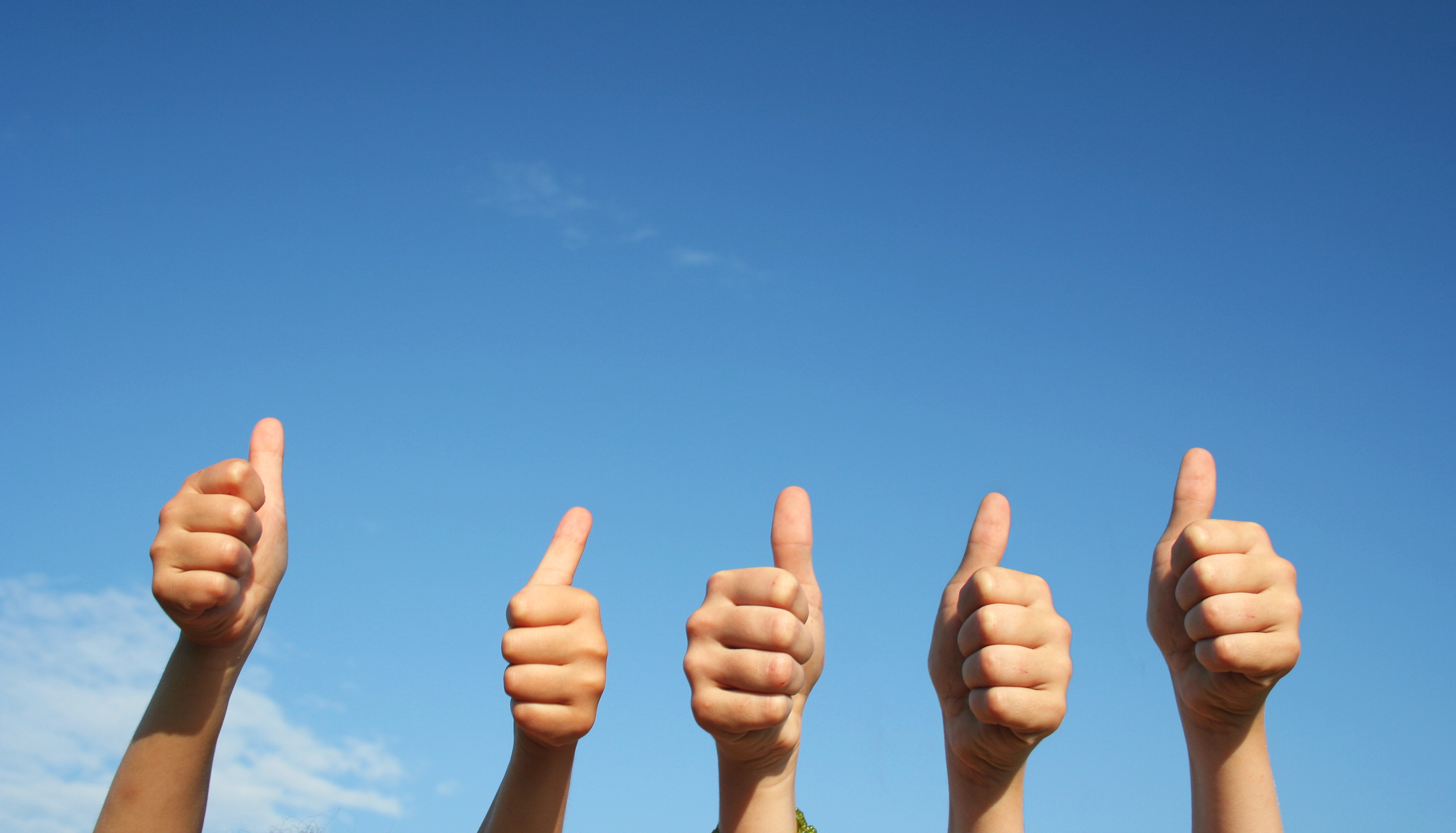 JAVA-NDS is a success !!!
We have received only overwhelming positive comments
Owe a tremendous thank you to
Balraj for his vision and persistence

Jun for making this a reality
PDF’s using JAVA-NDS
NDS starting publishing in this format Feb 2017
Web followed in March 2017
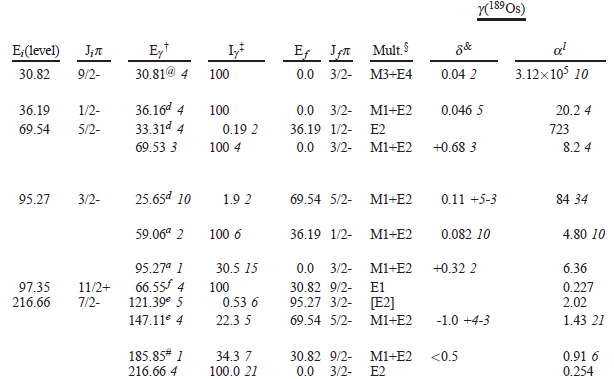 Discussion on Thursday on additional changes
A new submission checklist
Per request, we have generated a submission checklist
Please ensure evaluation conforms to all points
Those that do not will be returned prior to sending for review
Some things to keep in mind
This is not an exhaustive list of everything that should be checked in an evaluation
Simple enough that NNDC can check compliance in short time
Requires elements which are necessary to the review process
Hopefully will then allow the review process to focus on physics, data selection, justifications, etc
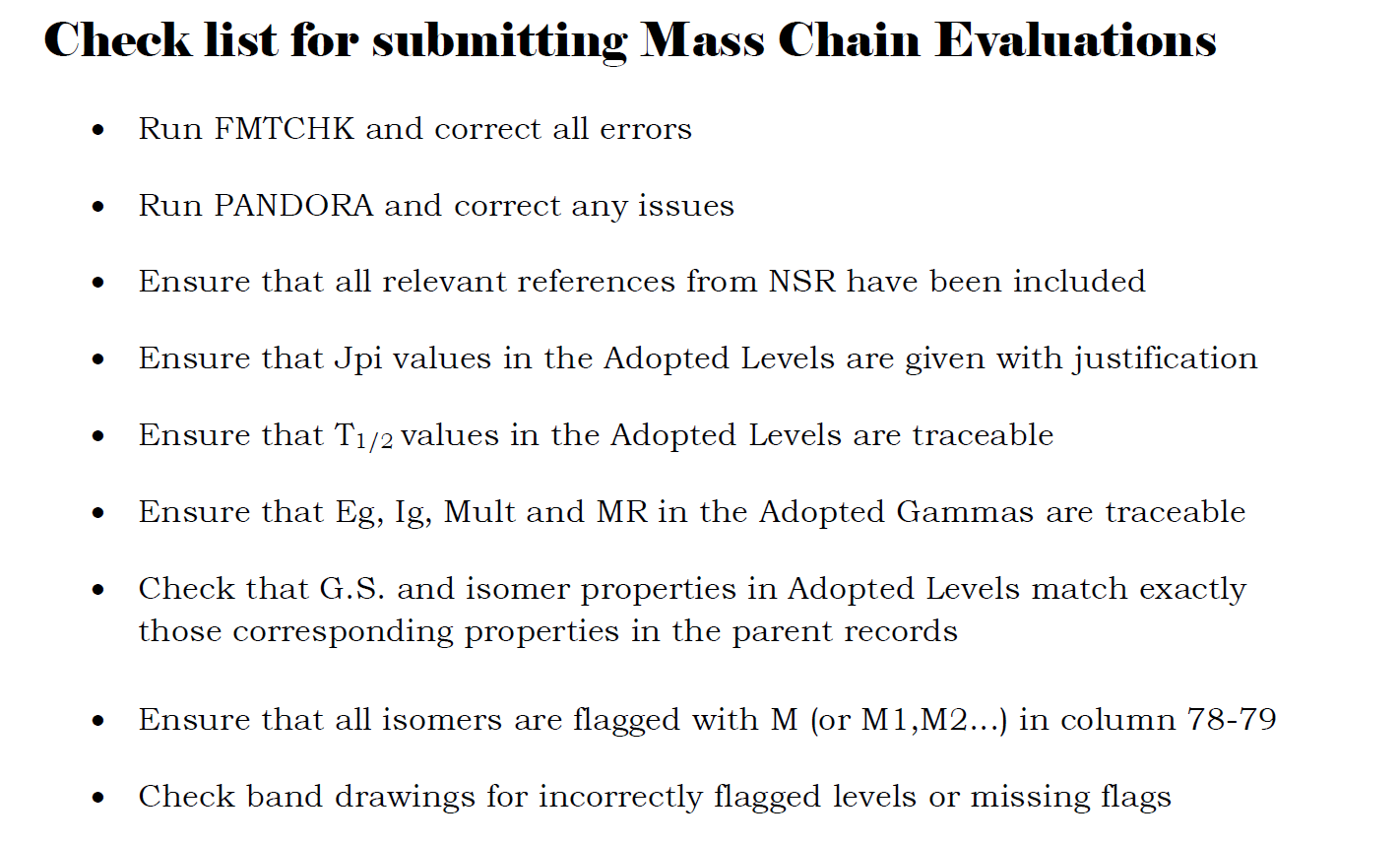 ENSDF Supplemental
Folder in NNDC Dropbox account
Updated with new supplemental information
You should have received link, if not contact me
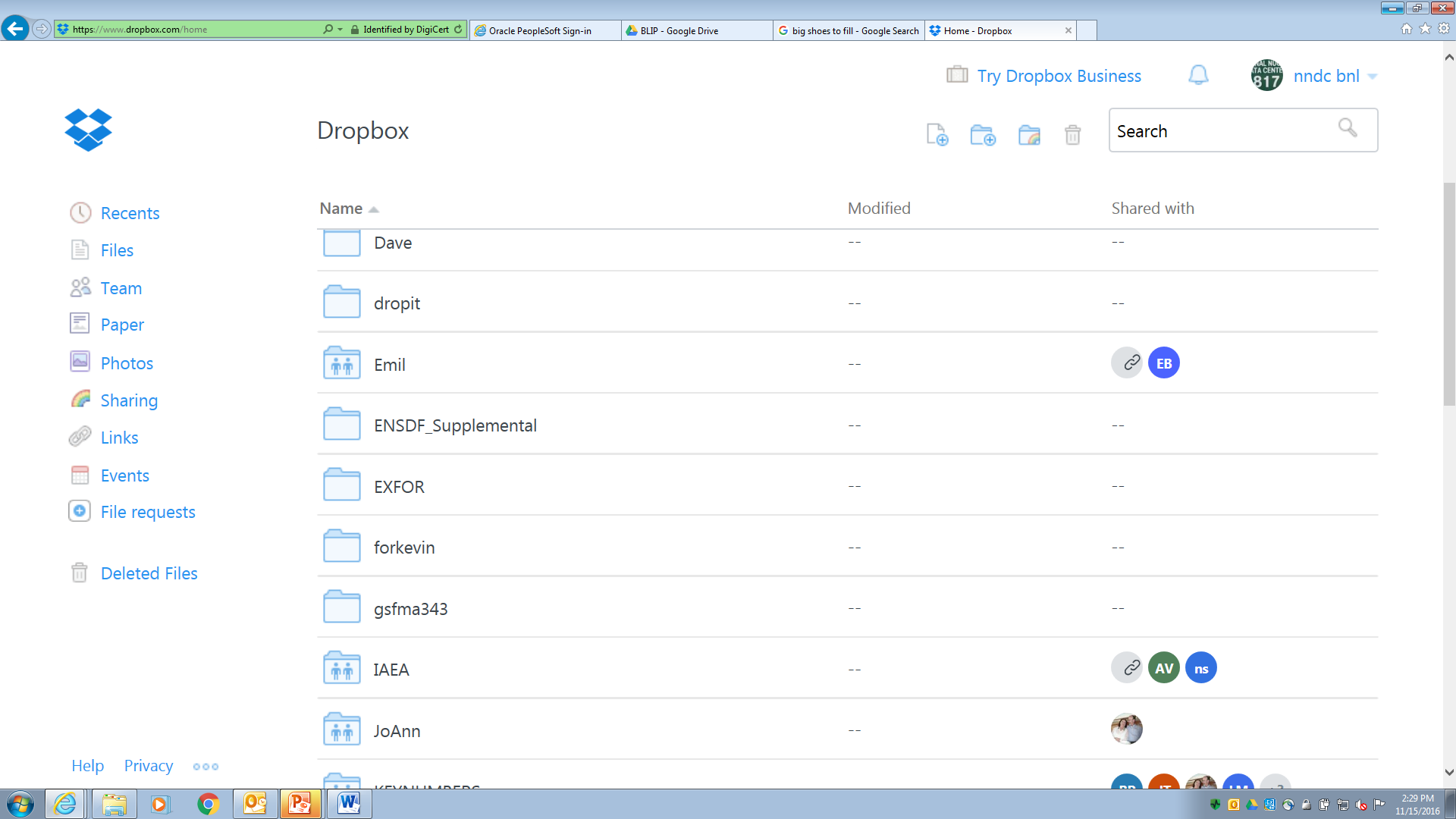 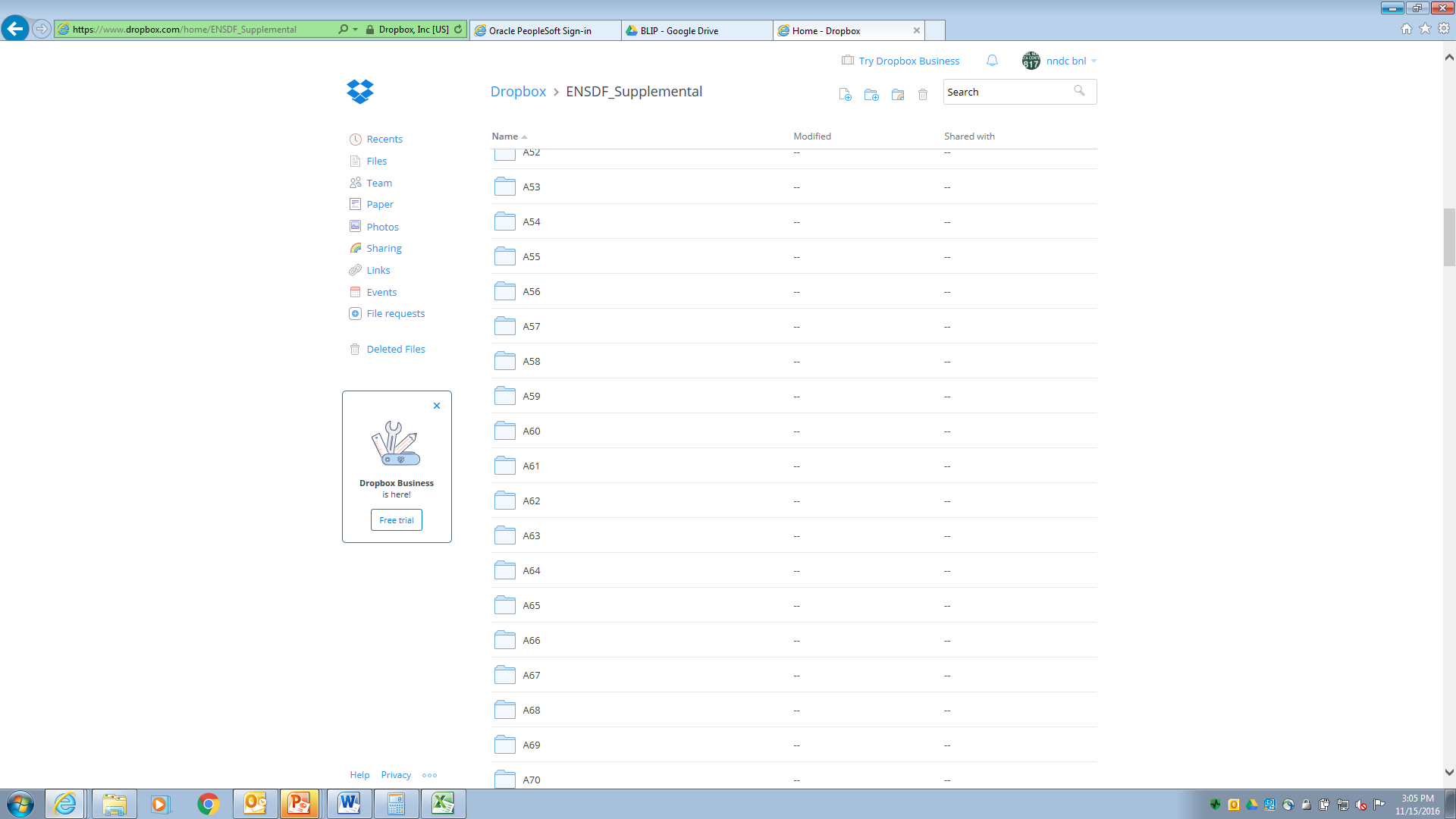 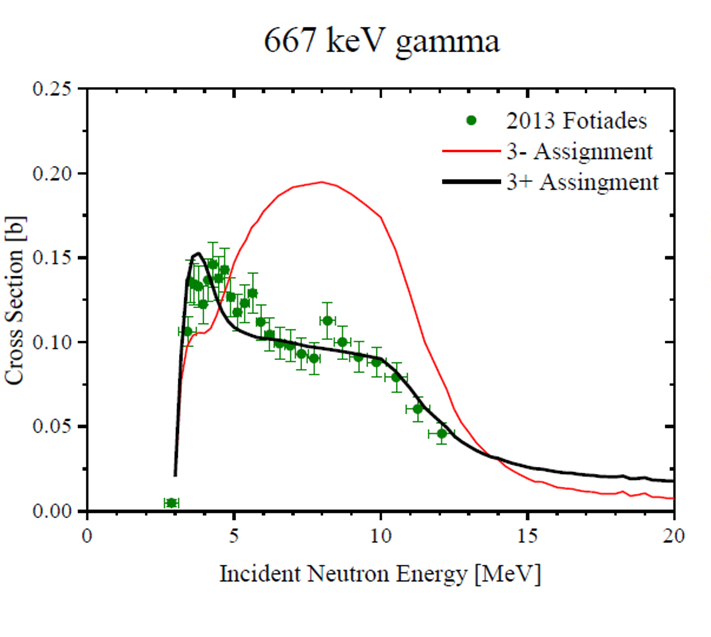 Things don’t always work
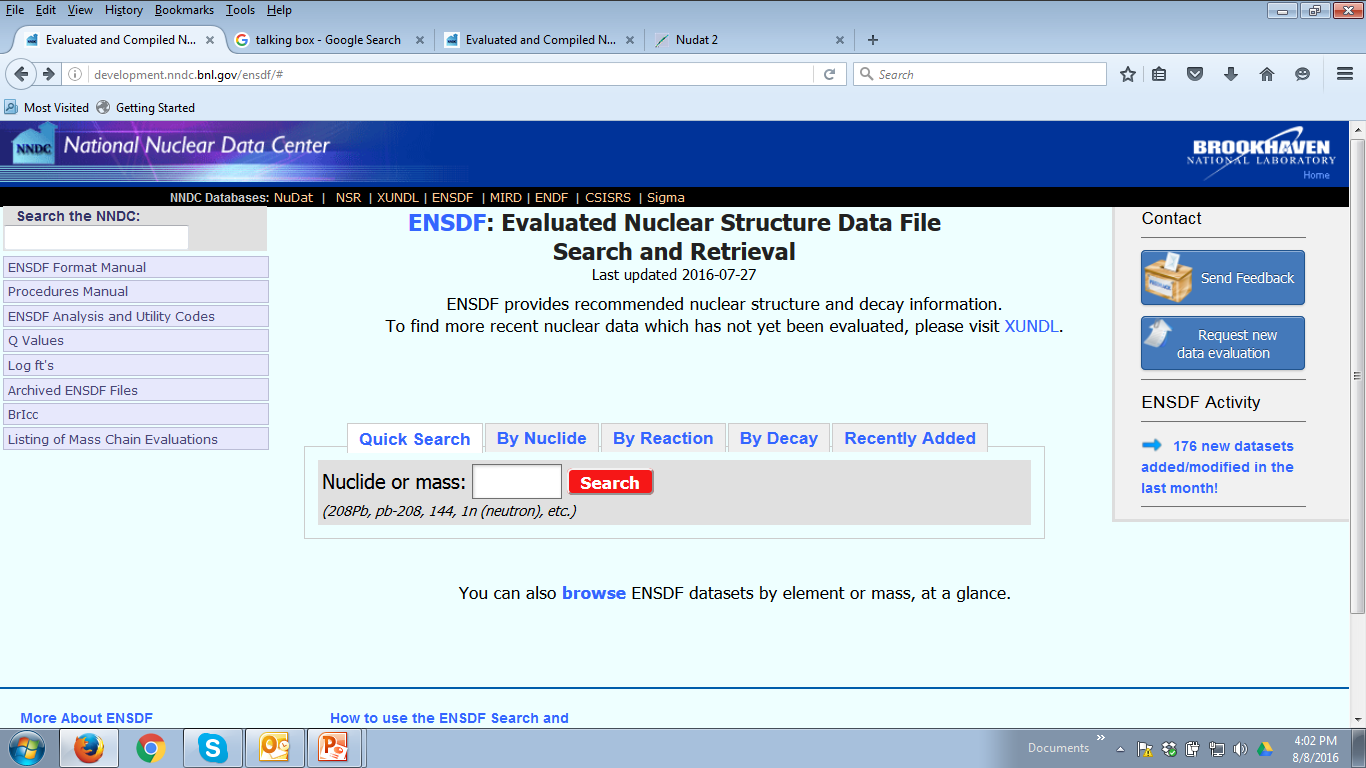 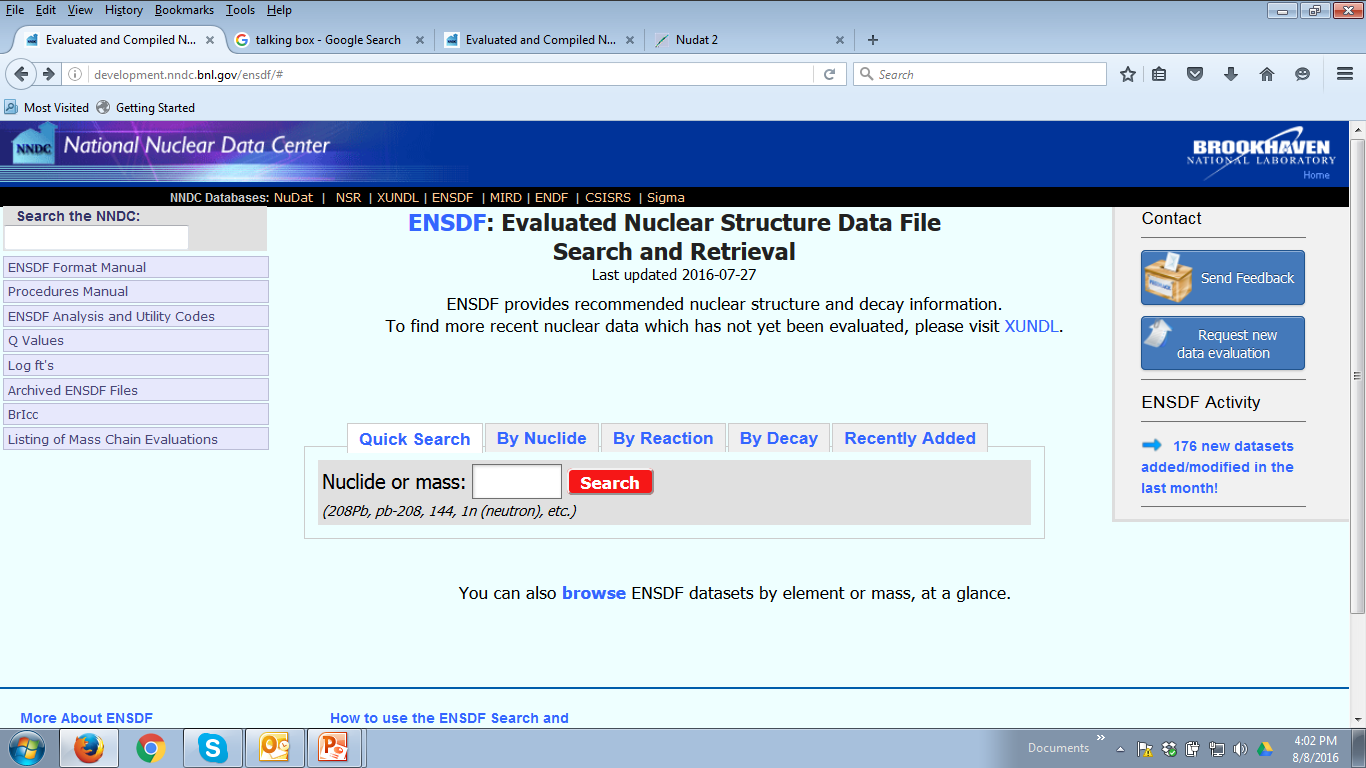 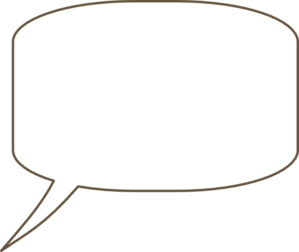 Depending on mass region, evaluation is not good enough and we would appreciate if there is some way to post feedback.
Community input to evaluation schedule
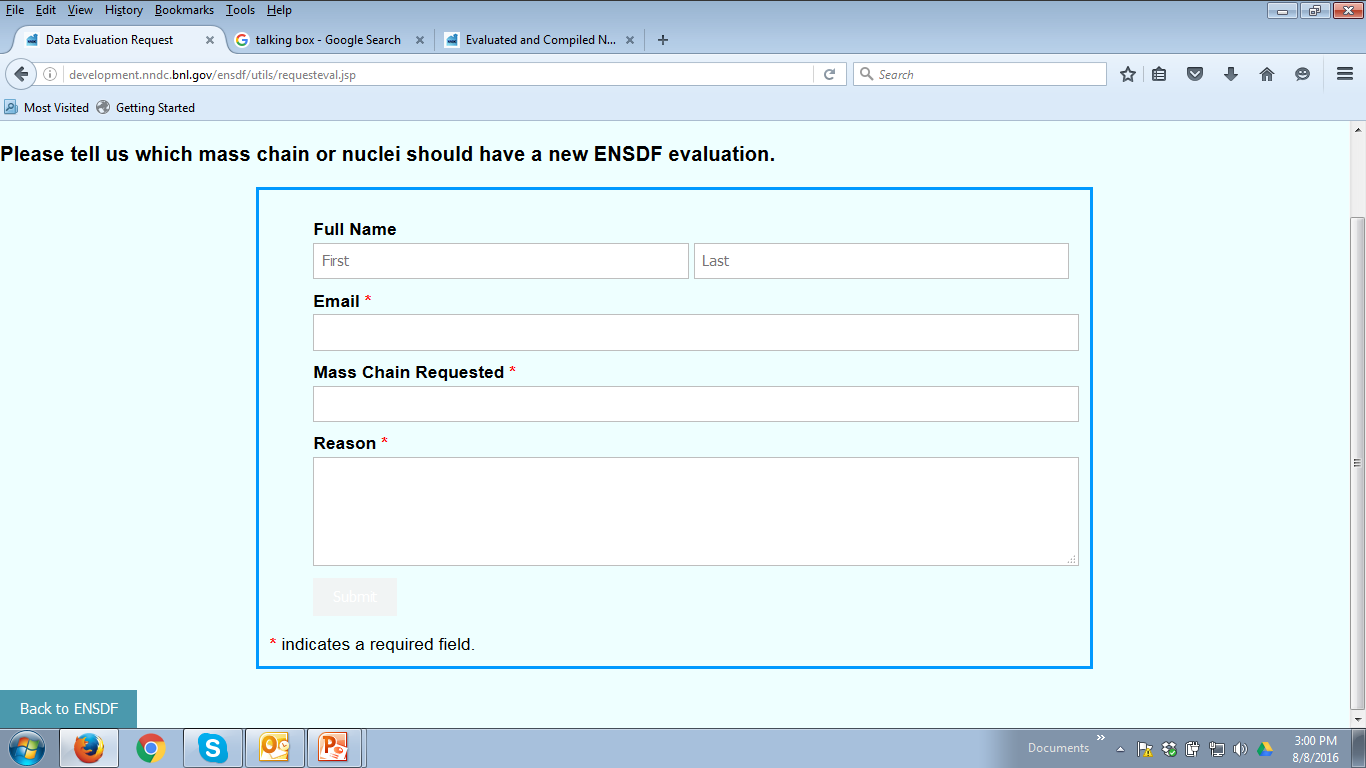 Nuclear Data Sheets Journal
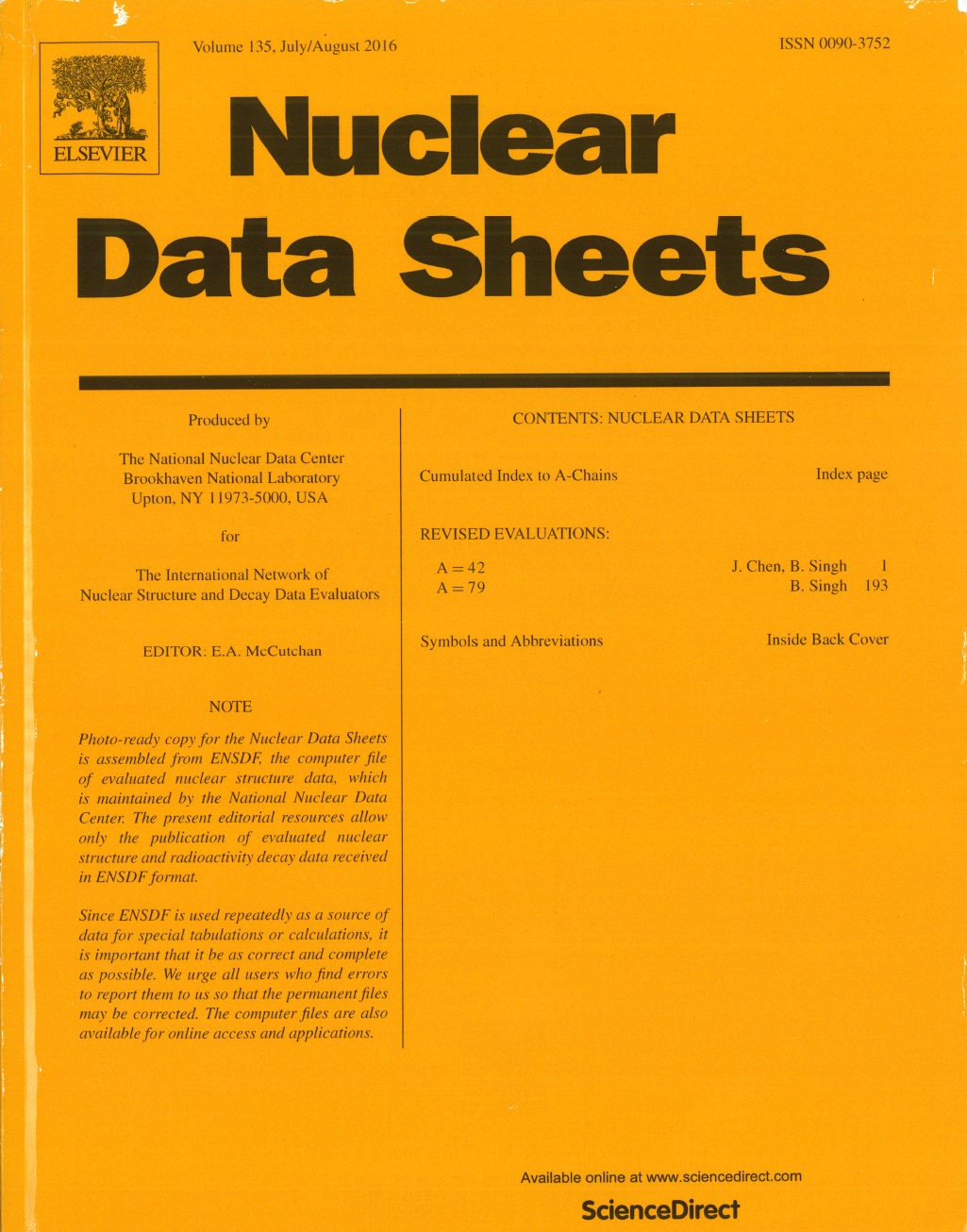 In FY2017:
 Published 8 issues
11 mass chain evaluations
1 issue devoted to nuclear reactions
This is down from 16 mass chains in 2016 !!!

Times during year with zero backlog
Nuclear Data Sheets Journal
Journal is important … not only for us but as a resource to the community
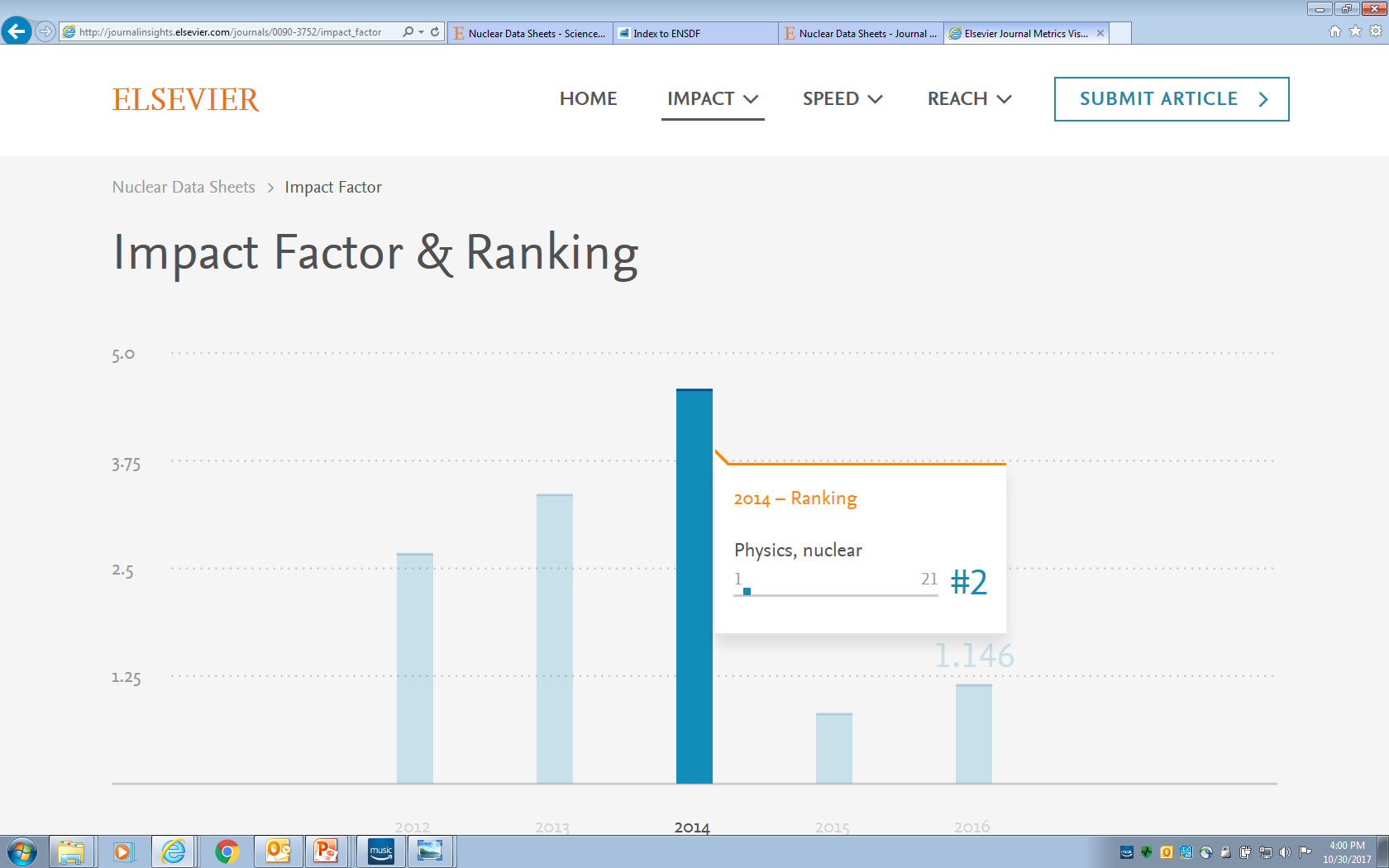 Elsevier visited last week 
Recognize the value of NDS
Offered assistance in a few areas
Wallet Cards
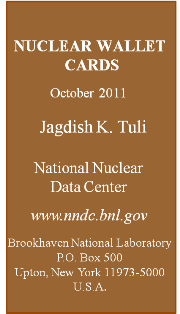 Approaching 6+ years old
Revision is clearly necessary
App or printed or both?
Following last weeks DNP meeting, we learned that printed is still desirable
Perform update of Wallet Cards (with changes)
ENSDF will be kept in-sync with Wallet Cards
Maintain on a 2 year schedule … relying heavily on XUNDL
Wallet Card Changes
Some modifications clear… 
others will require input from community
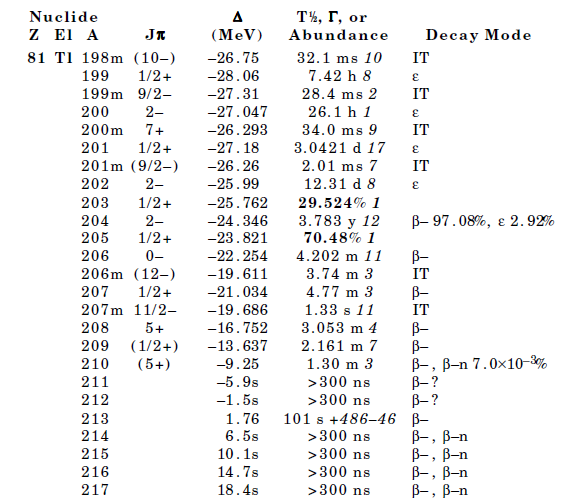 Systematic Values for T1/2 and %B-n
Uncertainties on all measured quantities
Additional quantities, like Q(decay) ??
Wallet Cards: A path forward
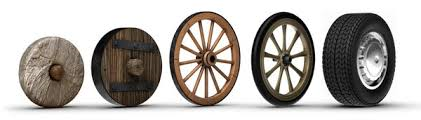 No need to re-invent the wheel
ENSDF cross referenced with XUNDL
T1/2 and Pn evaluation led by Balraj
T1/2 evaluation of light nuclei by John
Additions will require change of format
Plan to keep sync with ENSDF
Update every two years … with article in NDS detailing major changes
Revive the Table of Long-Lived Nuclides
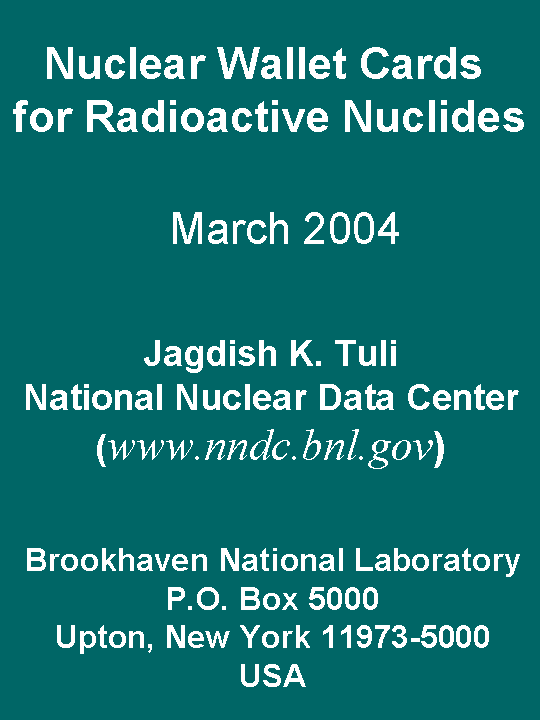 Decay is one of most highly used components of ENSDF
Revisit and expand on Wallet cards for Radioactive Nuclides
Separate or Combined with Wallet Cards?
Corresponding NDS article?
Summary and Outlook
JAVA-NDS is a success
Community welcomes and appreciates changes
XUNDL operating smoothly
Opportunity to coordinate with PRC
All indicators point to declining ENSDF productivity